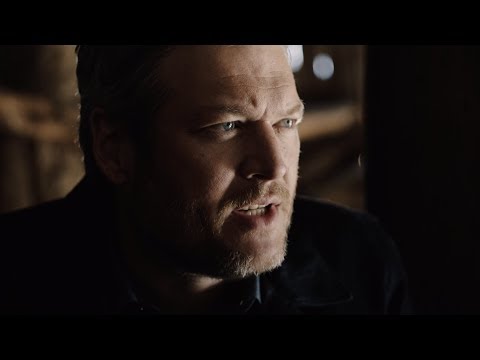 Herbert Hoover & The Dust Bowl
Unit 7: The Great Depression #2
Causes of the Dust Bowl
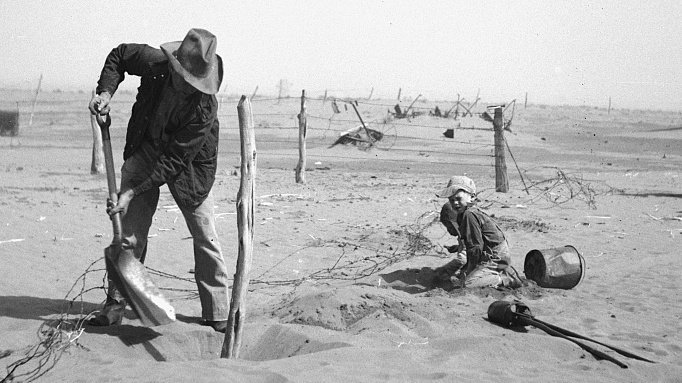 Overfarming & overproduction
Sustained drought (no rain)
Land dried up → DUST CLOUDS
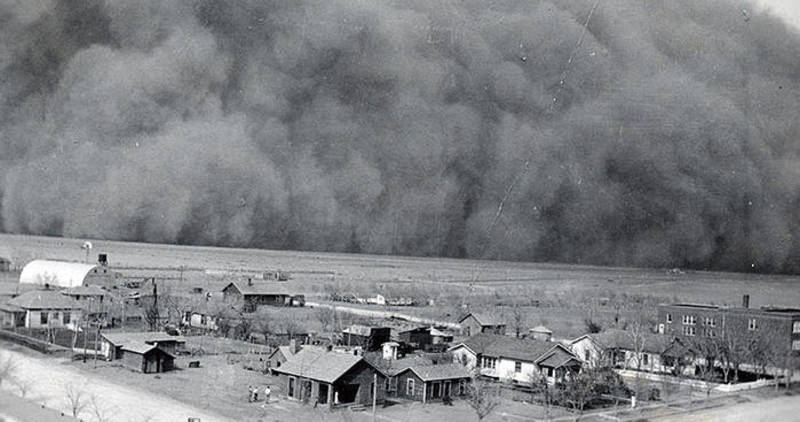 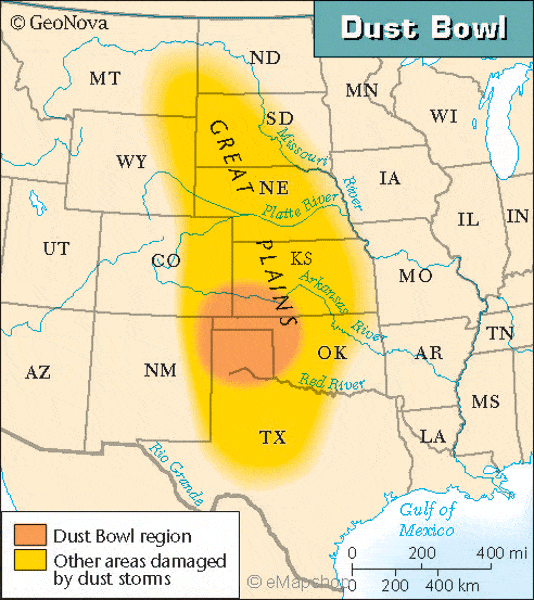 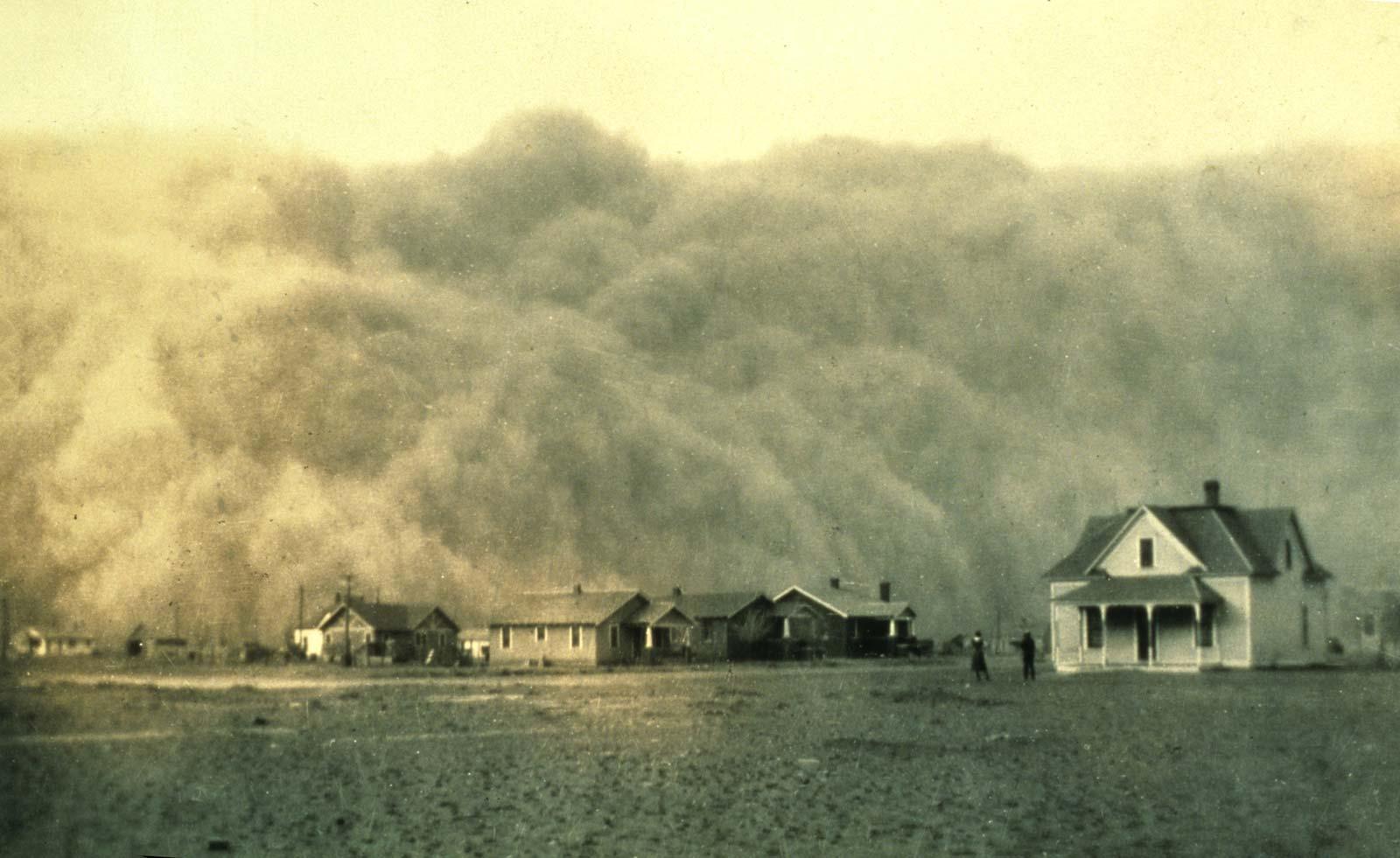 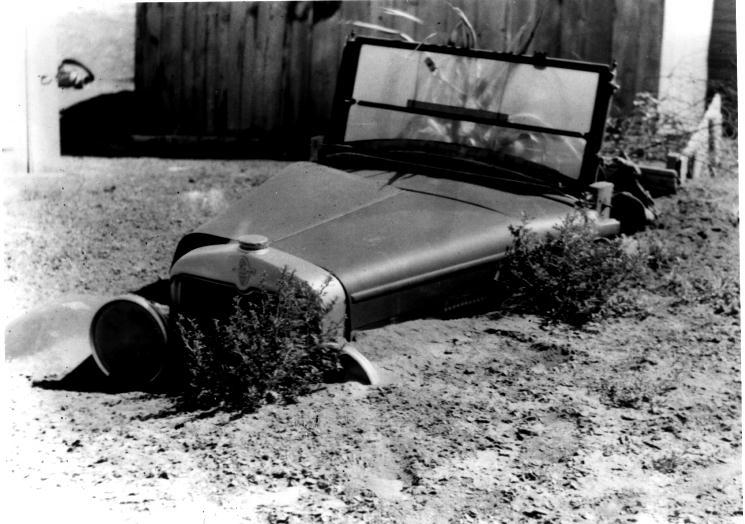 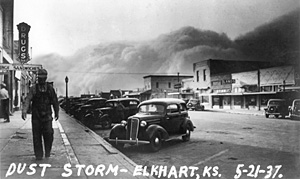 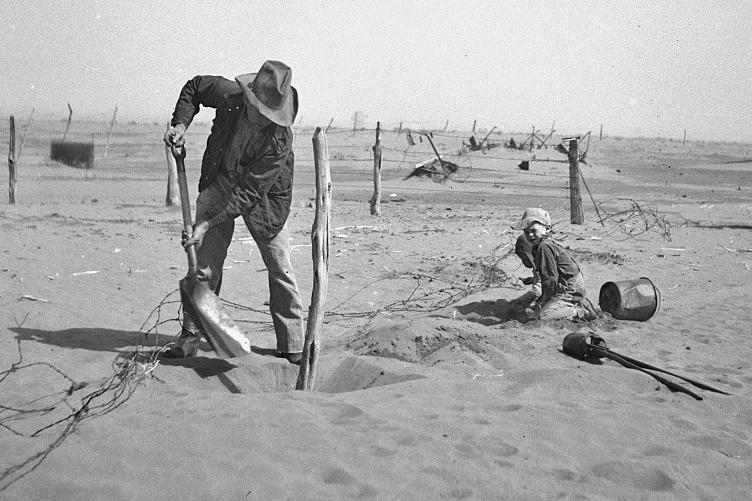 Impact of the Dust Bowl
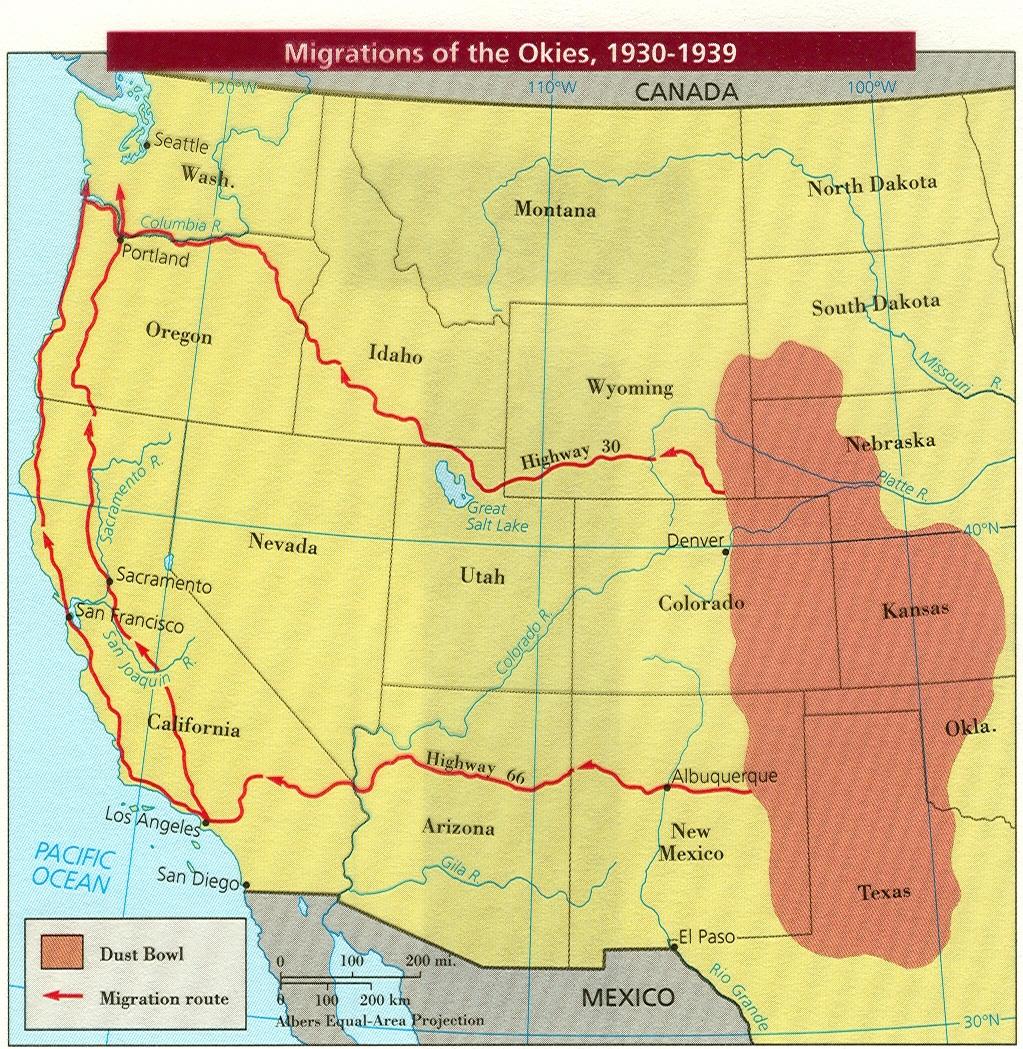 Farmers lost land (foreclosure)
Forced migrants called “Oakies” to leave the Great Plains → moved west to California, Oregon, and Washington
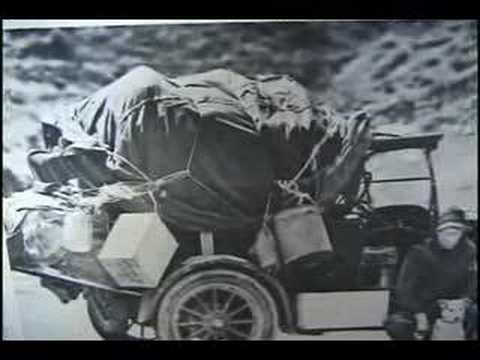 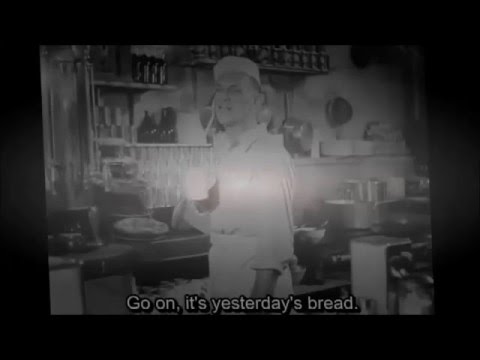 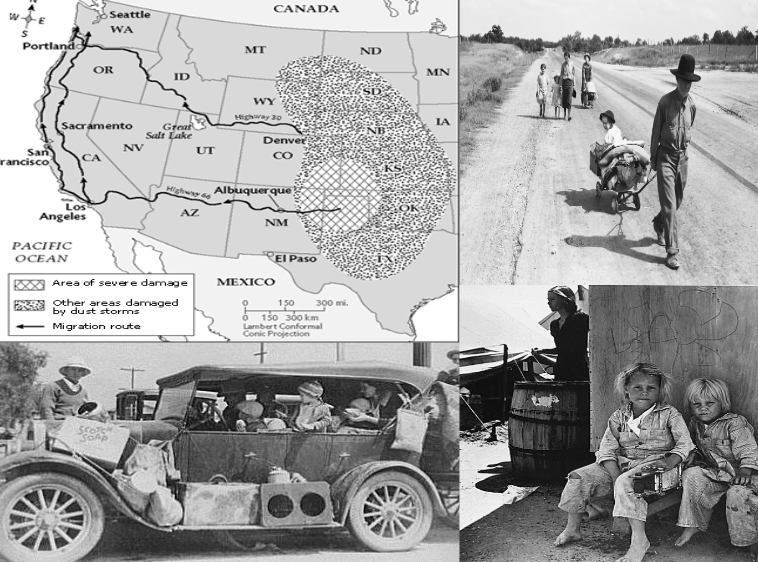 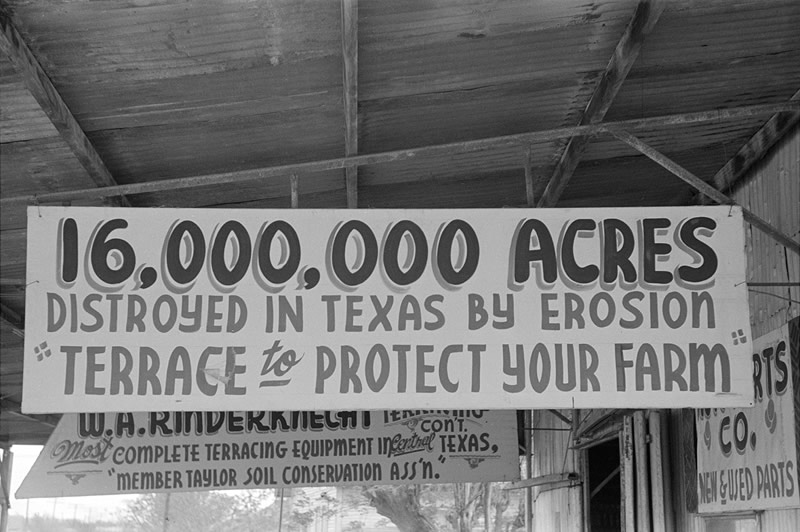 Dorothea Lange
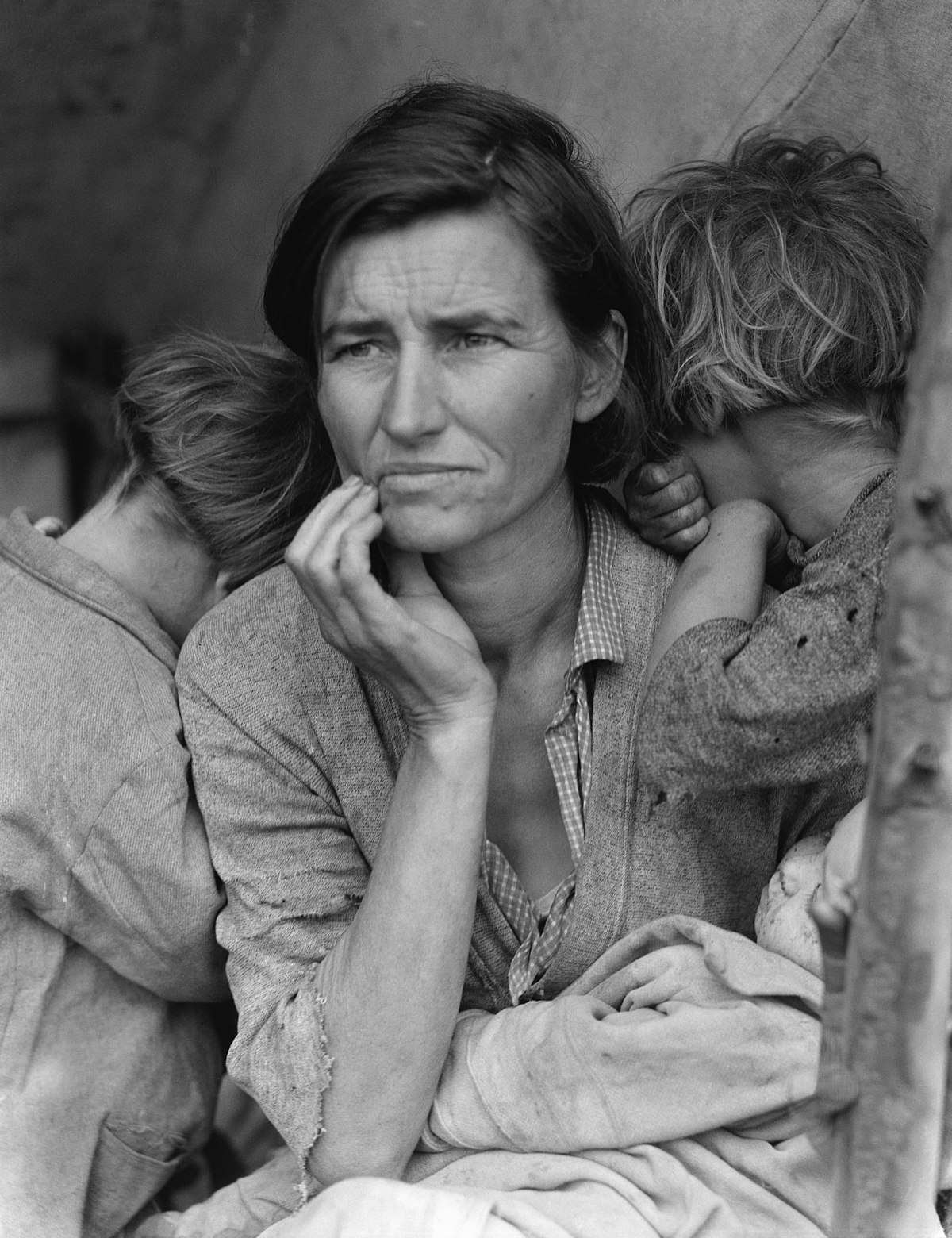 Lange’s childhood difficulties seemed to give her a deep sense of other people’s sufferings
Traveled through Dust Bowl states
Hired by the government to photograph the effects of the Great Depression
“Migrant Mother” = extremely famous image of the 1930s & Great Depression
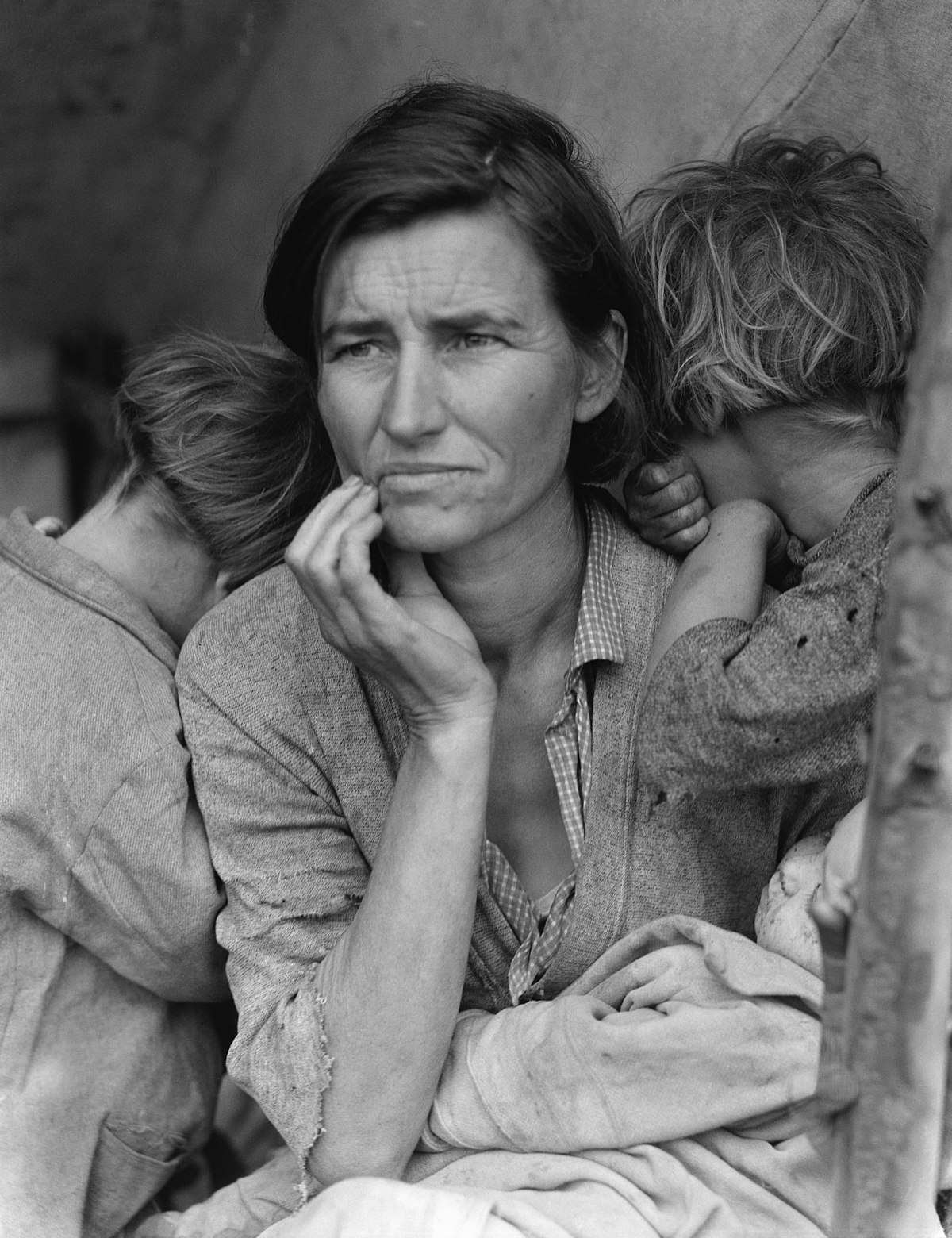 Critical Thinking:
How old do you think she is?
How many children do you think she has?
What is she thinking?
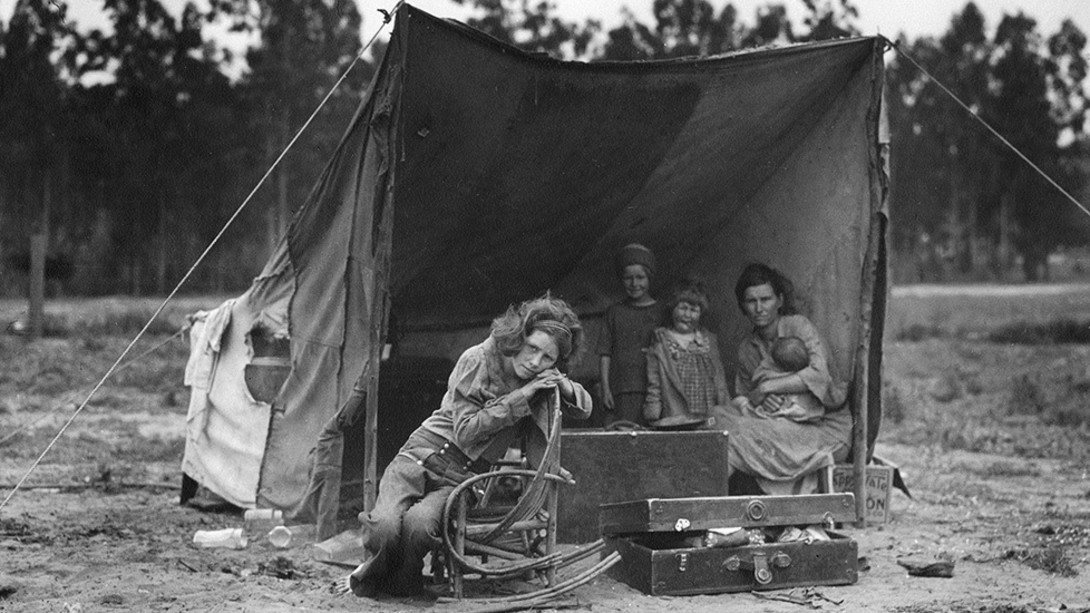 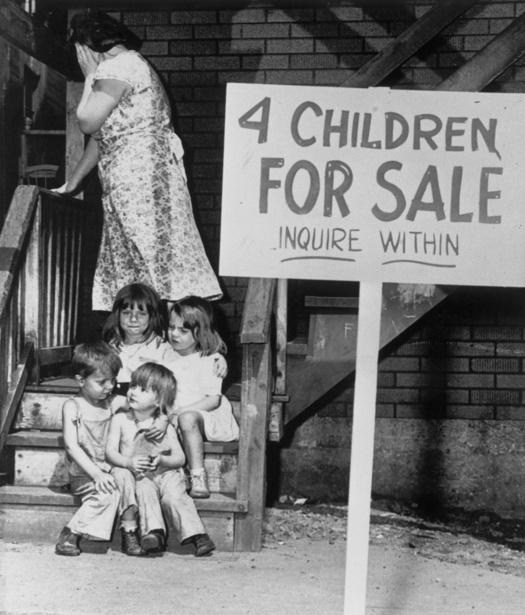 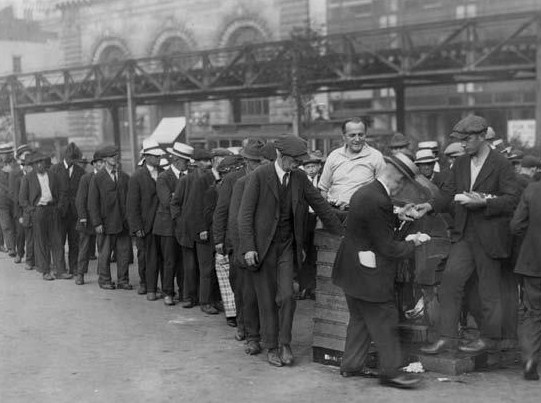 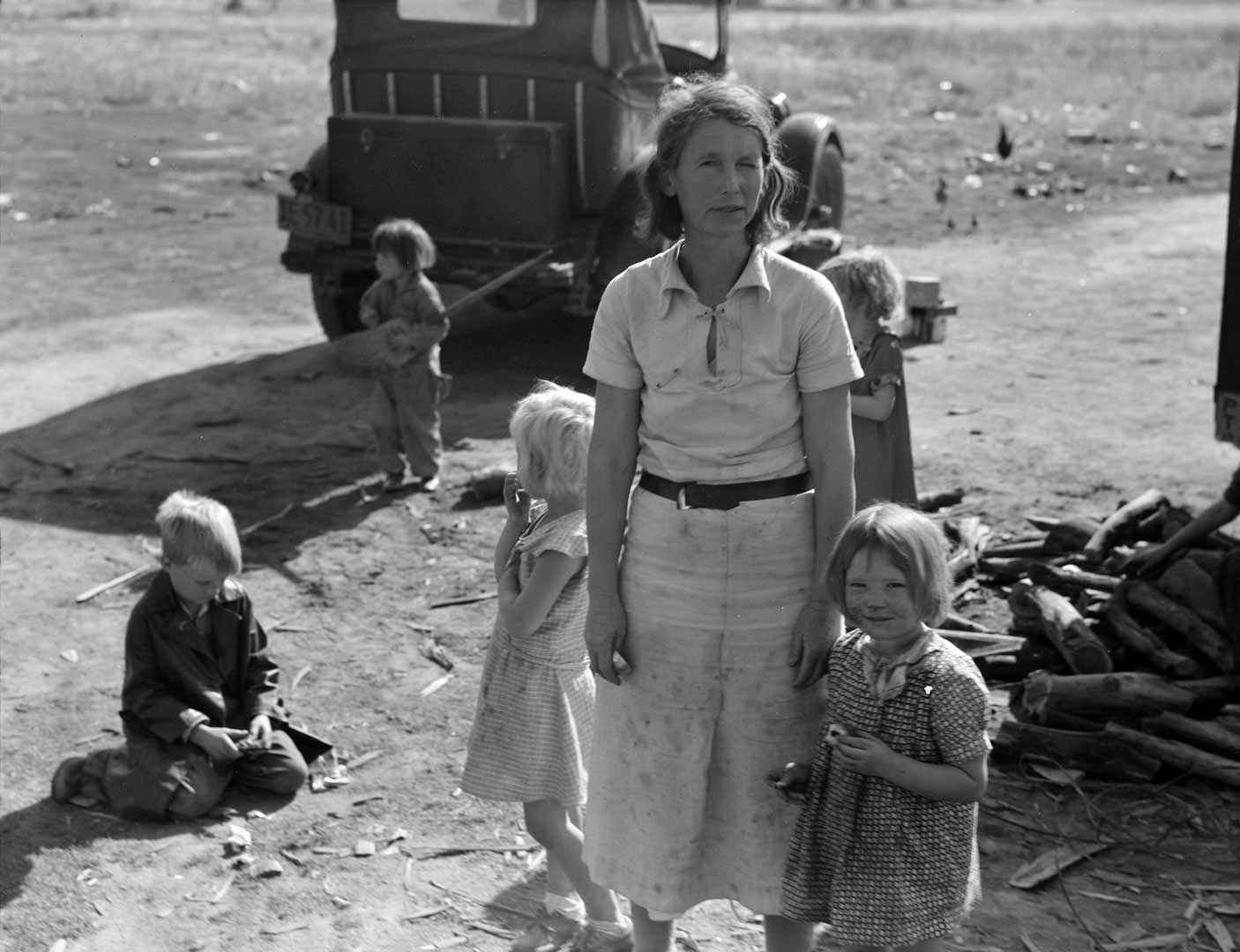 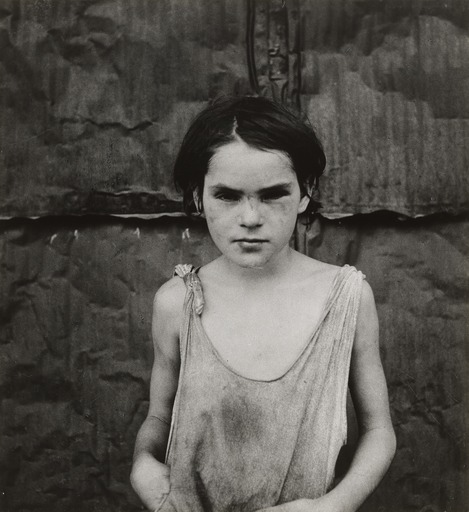 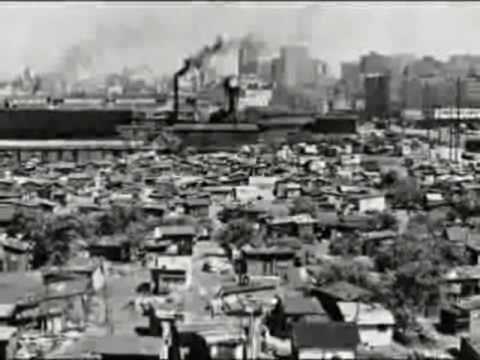 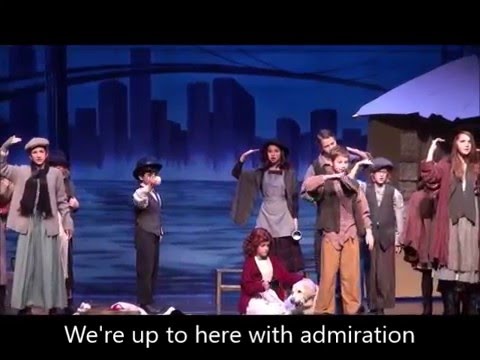 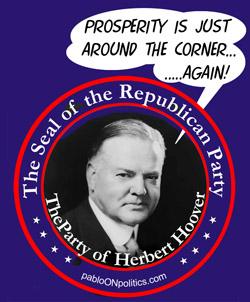 Hoover’s Response
Believed in laissez-faire capitalism
Rejected the idea that the government should get involved to help the economy
Problem: did not create enough jobs to offset high unemployment rates
Believed that a “government that governs the best is that which governs the least…”
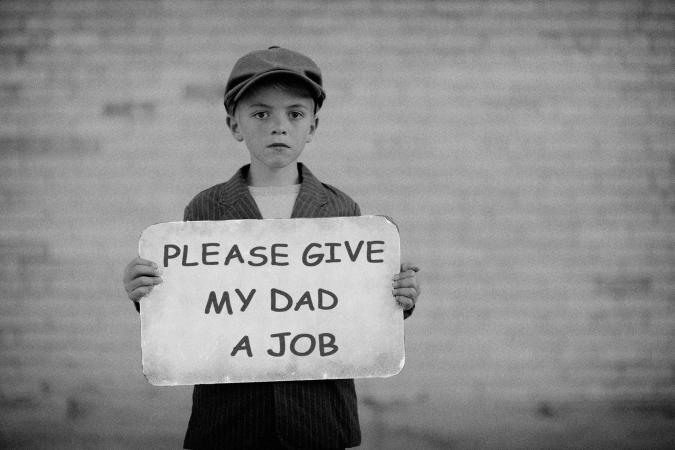 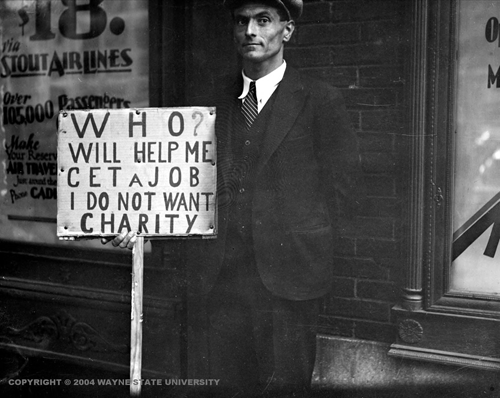 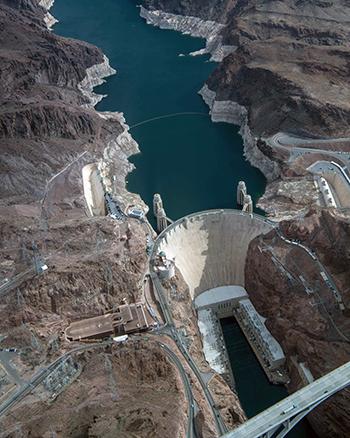 Hoover Dam
Begins public work programs like: (to create jobs)
Constructing roads
Bridges 
Dams
Launches programs to raise food prices to help farmers
Constructs the Hoover Dam which created:
Jobs
Electricity
Flood control
Provided water for the West
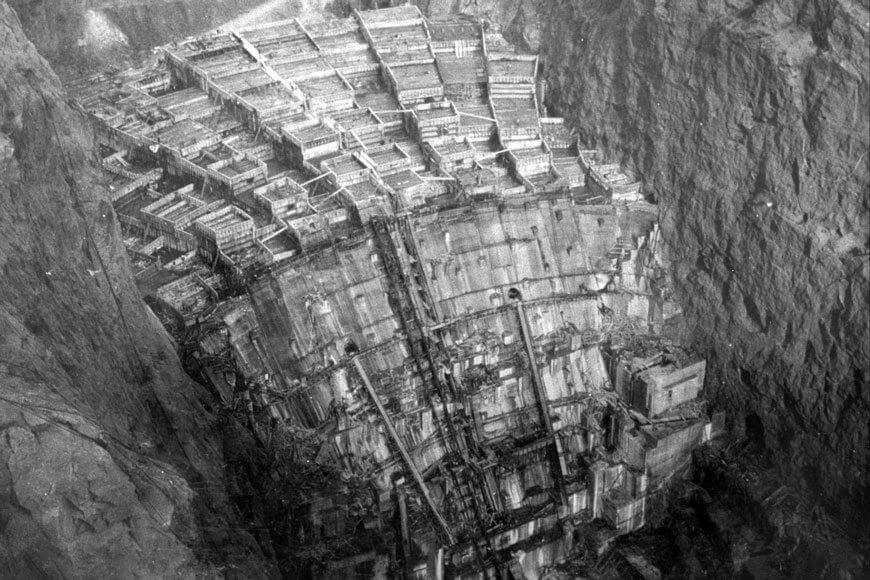 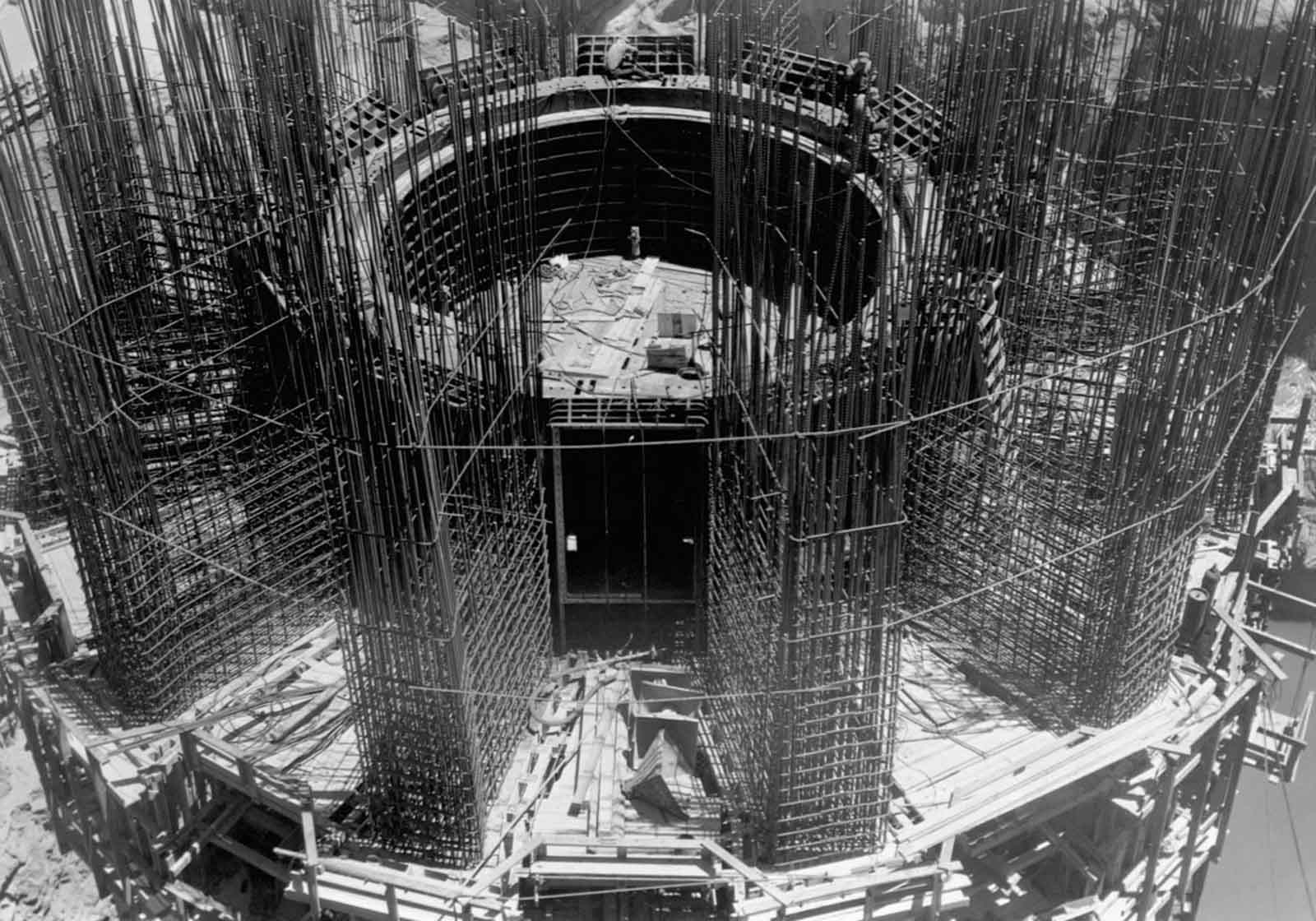 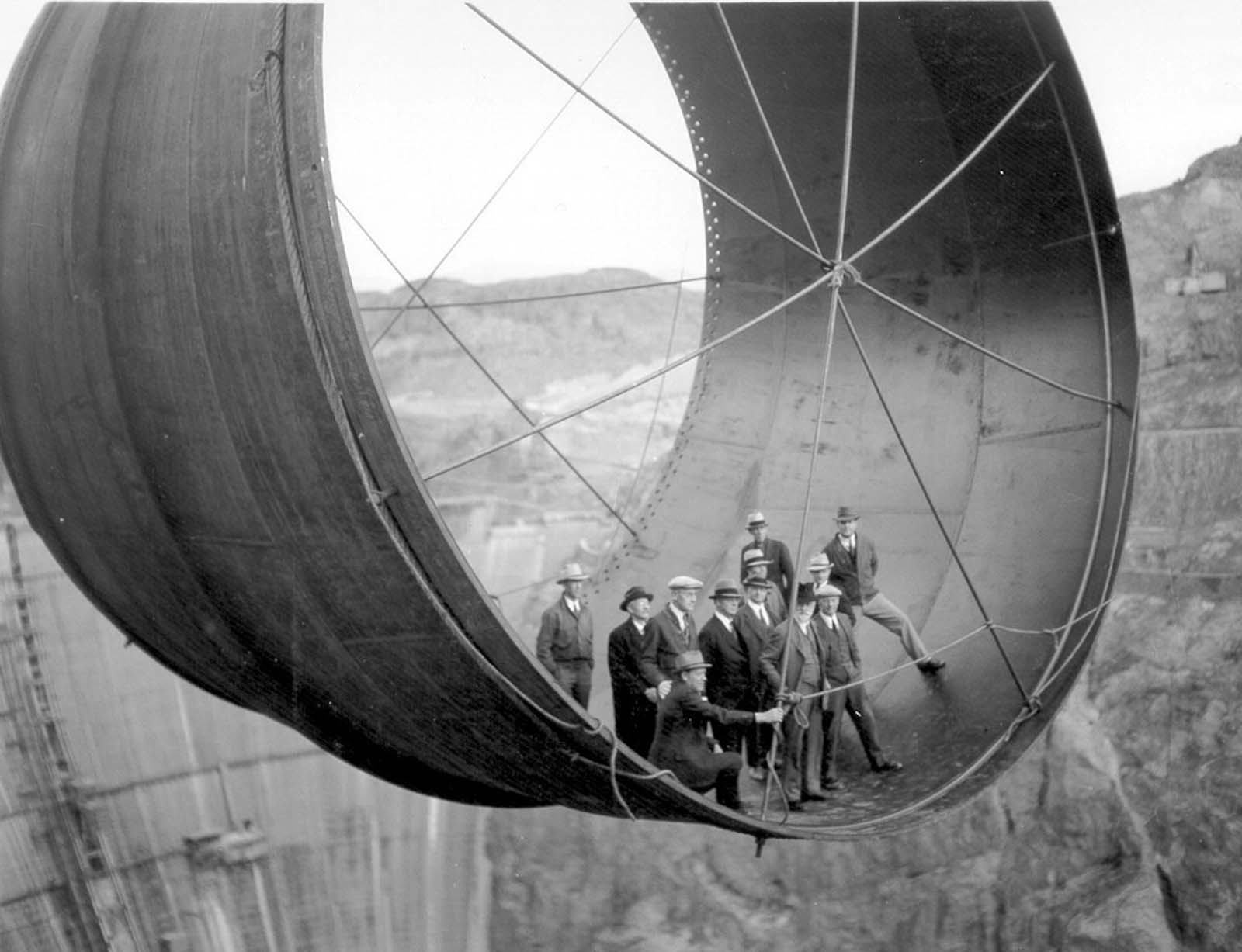 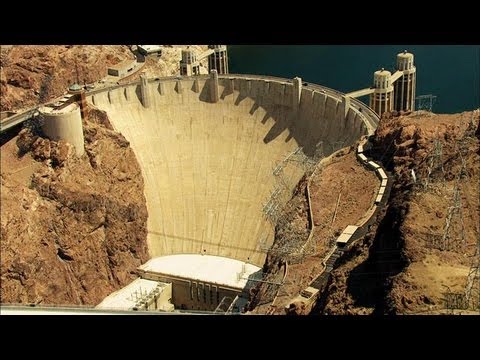 Mexican Repatriation Act
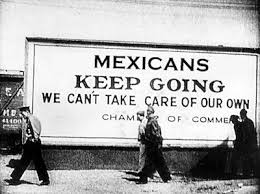 Unemployed whites wanted jobs held by Mexican-Americans
Law authorized the deportation of Mexicans out of the United States
Split up many families
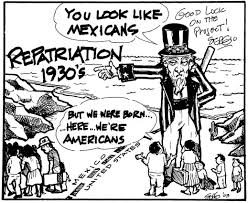 Reconstruction Finance Corporation
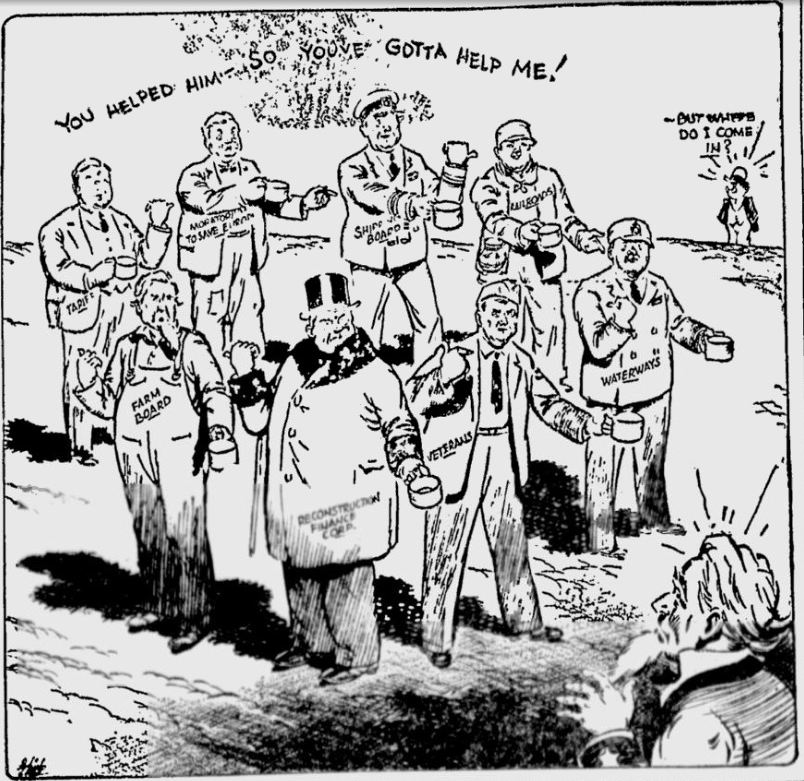 Hoover gave emergency loans to banks, believing that money would spur (encourage) economic growth, but it was a little too late
The People’s Responses
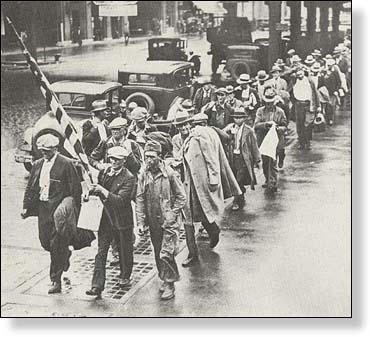 Hunger Marches (1932):
1,200 hunger marchers assembled at the nation’s capital & chanted “Feed the hungry, tax the rich!”
Denied food, water, & medical treatment
Penny Auctions (Farmers):
Neighboring farmers would bid tiny amounts for the farm & then give the land back to the original owner
Farmers destroy product:
Overproduction; farmers destroyed their crops to raise prices, reducing the supply
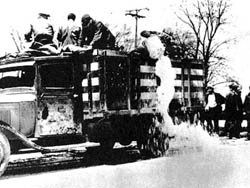 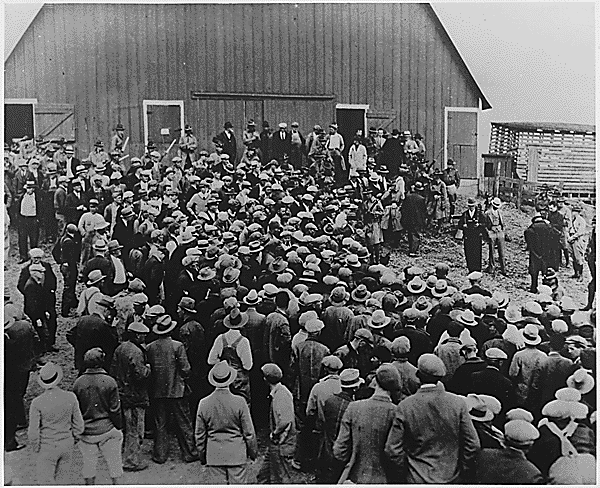 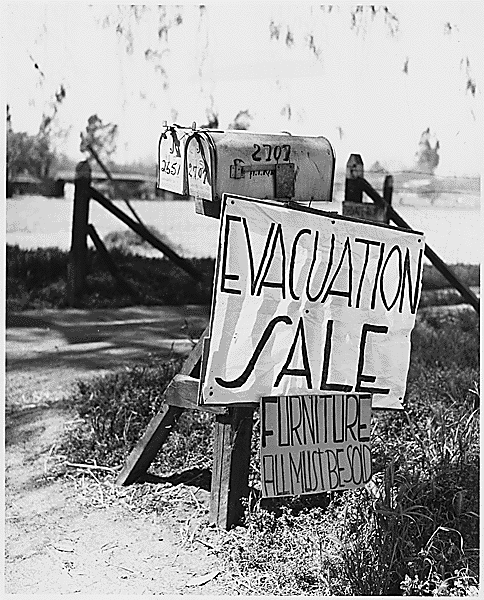 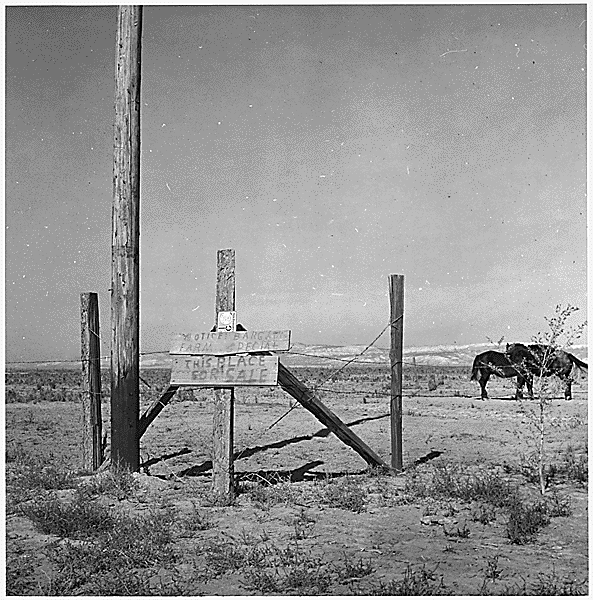 1932 Bonus Army March
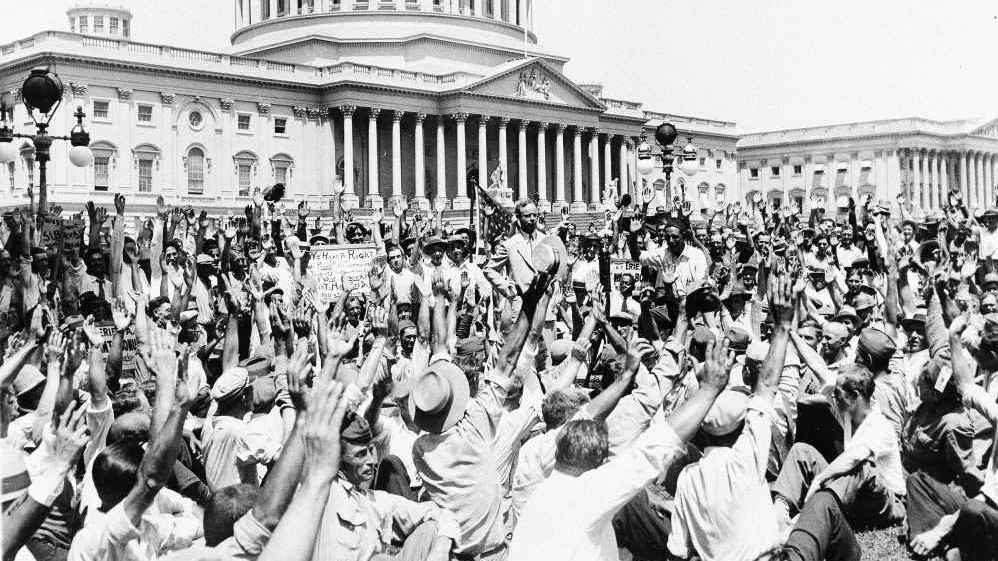 World War I veterans were promised a $1,000 bonus to be distributed in 1945
20,000 veterans “Bonus Army” marched to Washington, to demand economic relief by receiving their pension early
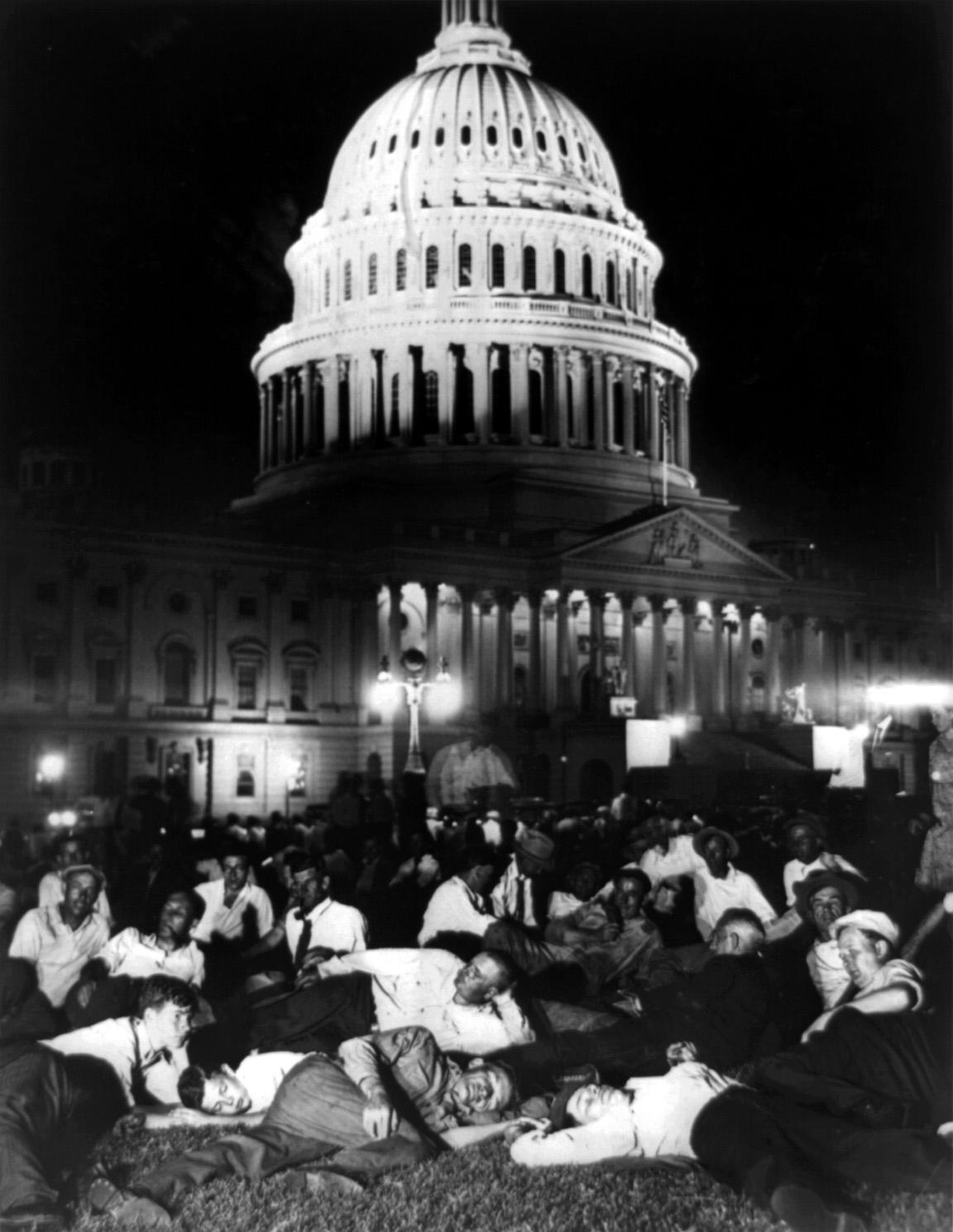 Hoover’s Response to Bonus Army
President Hoover demanded the area cleared
Ordered army to remove them peacefully
General MacArthur disobeyed orders and attacked the camps
Believed Communists were behind it
Hundreds of people were arrested
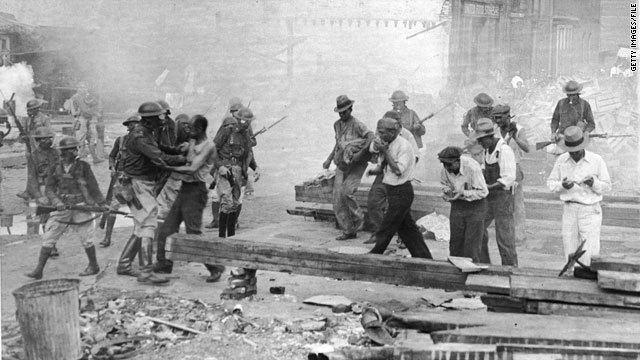 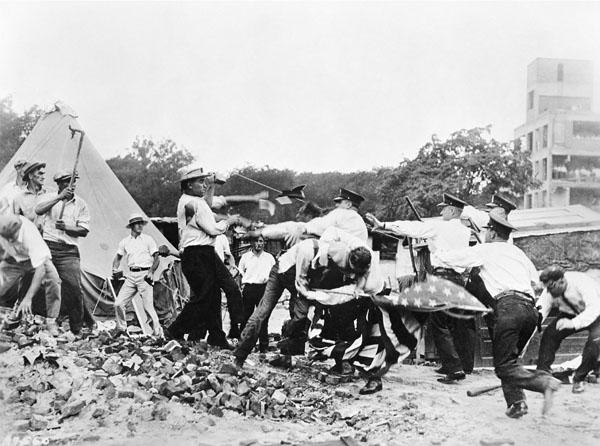 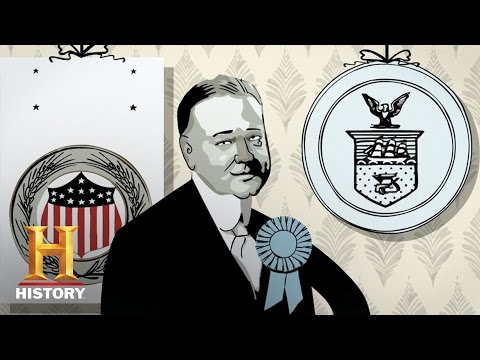 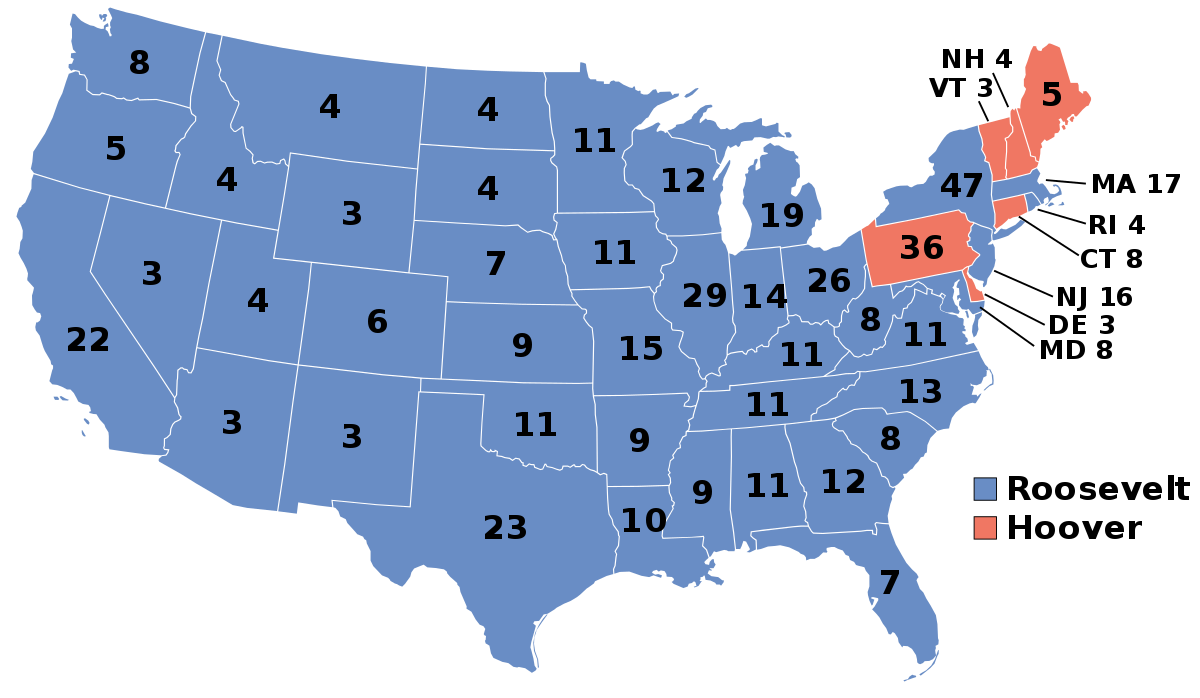 1932 Election
Hoover becomes even less popular going into the 1932 election

Who is going to win the election?
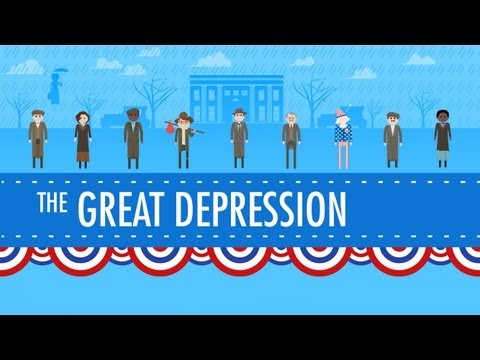